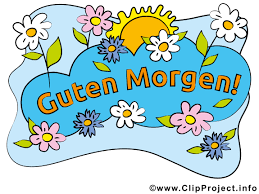 7. Razred In 8.B
3. Teden
30. 3. – 3. 4. 2020




Navodila za delo na domu za 1. uro
Pred nami je tretji teden učenja na daljavo. Obe uri bomo namenili ponavljanju. V spletni učilnici boste našli tri interaktivne vaje. Prosim, da napišete komentar pod vsako nalogo, kako vam je šlo pri reševanju.
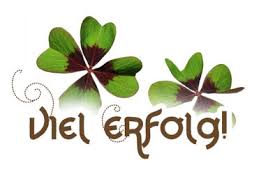